SIGUE EL RASTRO DE LOS VEGETALES
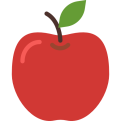 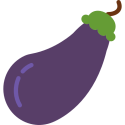 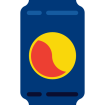 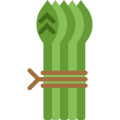 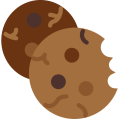 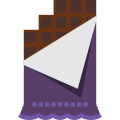 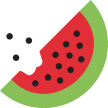 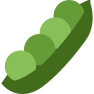 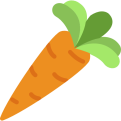 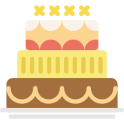 SALIDA
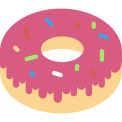 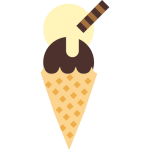 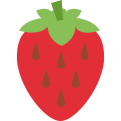 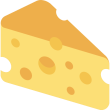 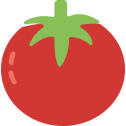 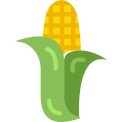 LLEGADA
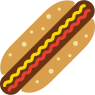 VUELVE A EMPEZAR